Встреча с родителями обучающихся 9-х и 11-х классов общеобразовательных организаций с врио министра образования Калининградской области Светланой Сергеевной Трусеневой
10 сентября 2016 года
Вопросы
О системе образования КО.
9-тый и 11-тый класс – особые школьные годы ребенка. Советы психолога.
Итоговая аттестация выпускников 9-х и 11-х классов: изменения 2016/17, особенности экзаменов по математике, русскому и иностранным языкам, темы сочинений.
Профильное обучение и профессиональное образование: условия поступления, перспективные направления.
Дополнительные возможности для выпускника: олимпиадная подготовка, волонтерство, нормы ГТО.
Ответы на вопросы.
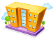 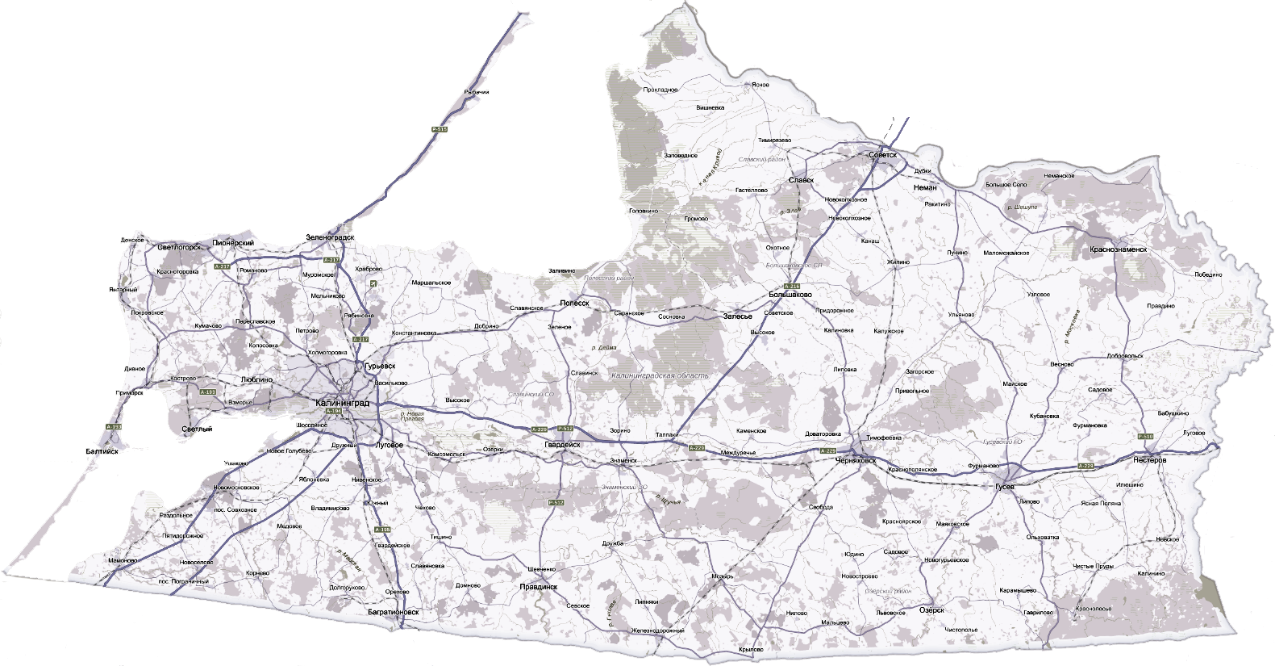 Сеть образовательных организаций Калининградской области
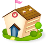 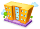 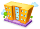 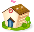 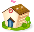 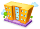 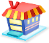 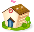 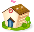 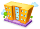 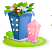 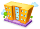 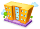 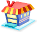 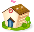 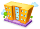 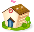 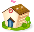 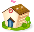 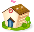 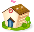 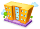 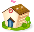 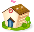 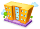 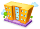 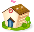 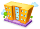 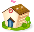 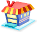 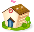 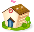 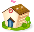 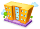 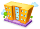 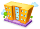 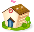 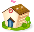 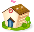 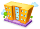 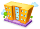 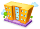 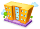 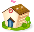 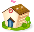 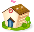 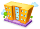 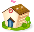 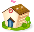 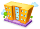 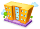 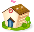 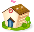 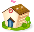 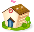 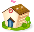 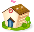 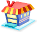 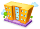 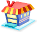 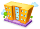 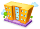 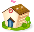 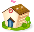 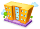 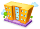 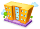 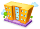 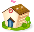 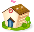 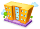 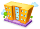 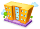 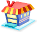 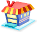 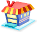 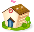 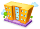 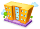 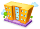 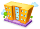 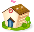 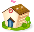 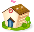 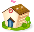 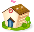 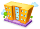 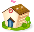 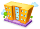 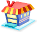 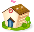 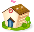 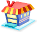 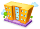 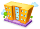 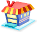 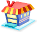 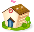 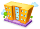 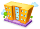 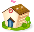 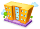 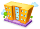 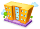 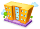 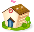 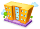 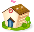 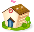 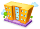 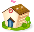 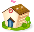 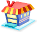 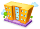 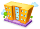 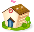 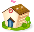 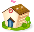 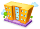 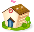 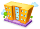 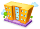 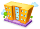 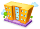 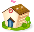 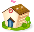 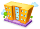 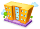 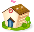 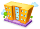 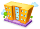 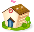 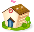 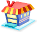 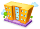 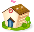 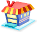 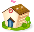 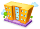 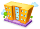 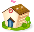 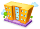 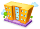 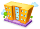 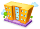 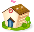 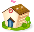 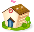 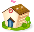 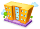 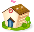 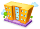 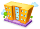 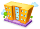 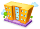 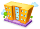 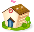 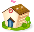 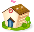 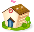 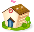 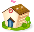 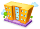 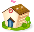 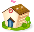 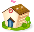 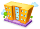 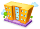 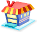 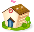 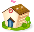 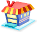 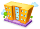 Сеть образовательных организаций Калининградской области
Статистика: школы, выпускники, первые классы, педагоги (ср возр, молодые)
ОГЭ (9 класс) 2017
Демоверсии КИМ и открытый банк заданий 
на сайте http://www.fipi.ru/
ИЗ ГРАФИКА МЕРОПРИЯТИЙ ГИА – 9 в 2016-2017 гг.
До 1 марта 2017 г. 
	Завершение приема заявлений на участие в ГИА-9 от участников экзаменов (выбор экзаменов)
Расписание прошлого года (как ориентир)
Расписание прошлого года (как ориентир)
Изменения в КИМ ОГЭ
Демоверсии КИМ и открытый банк заданий 
на сайте ФИПИ http://www.fipi.ru/
Шкала перевода первичного балла 
в отметку по 5-балльной шкале
Шкала перевода первичного балла 
в отметку по 5-балльной шкале
Шкала перевода первичного балла 
в отметку по 5-балльной шкале
Результаты участников ГИА-9 в Калининградской области в 2016 году
Условия поступления в 10 класс
Образовательная организация самостоятельно определяет перечень профильных классов с указанием профильных предметов
«Порядок организации индивидуального отбора учащихся при приеме в 10-ые в профильные классы МАОУ гимназия 32 для получения профильного среднего общего образования» - http://gimnaziya32.ucoz.ru/
«Положение об организации индивидуального отбора учащихся в 10-е профильные классы МАОУ гимназии №40 им. Ю.А. Гагарина» - http://gym40.ru/
«Положение об индивидуальном отборе обучающихся при приёме или переводе в 10 класс МАОУ гимназии №1 г. Советска» - http://1gym.schools39.ru/
"Порядок приема в МБОУ СОШ №1 обучающихся для получения среднего общего образования в 2016-2017 учебном году» - http://svetlyschool1.narod.ru/
«Положение о порядке приема, перевода и отчисления обучающихся в МАОУ «Полесская средняя общеобразовательная школа» - http://polessk-school.ru/
Условия поступления в 10 классОбразовательная организация самостоятельно определяет перечень профильных классов с указанием профильных предметов
ЕГЭ (11 класс)   2017
Сочинение (изложение) как допуск к ГИА
Периоды проведения экзаменов:

Досрочный период: март-апрель
Основной период: май-июнь
Регистрация до 1 февраля 2017 г.
Разделение ЕГЭ по математике на базовый и профильный уровни
Устная часть по иностранным языкам
ИЗ ГРАФИКА МЕРОПРИЯТИЙ ГИА – 11 в 2016-2017 гг.
До 1 февраля 2017 г. 
	Завершение приема заявлений на участие в ГИА-11 от участников экзаменов (выбор экзаменов)
ПРОЕКТ РАСПИСАНИЯ ГИА-11 в 2016-2017 гг.
Досрочный период
ПРОЕКТ РАСПИСАНИЯ ГИА-11 в 2016-2017 гг. (основной период)
Изменения в КИМ  ЕГЭ
Изменения в КИМ  ЕГЭ
Изменения в КИМ  ЕГЭ
Изменения в КИМ  ЕГЭ
Сочинение (изложение)
Математика
Примеры заданий по математике:
Базовый уровень
Профильный уровень
1.   Ивану Кузьмичу начислена заработная плата 20 000 рублей. Из этой суммы вычитается налог на доходы физических лиц в размере 13%. Сколько рублей он получит после уплаты подоходного налога?
 Ответ: ___________________________. 

2.   ЕГЭ по физике сдавали 25 выпускников школы, что составляет треть от общего числа выпускников. Сколько выпускников этой школы не сдавали экзамен по физике? 
Ответ: ___________________________.
1.  Ребро куба равно корень из 6.
      Найдите расстояние между диагональю куба и диагональю любой из его граней.

2.  Решите уравнение:
     (8cos2x - 6cosx - 5)•log7(sinx) = 0.  

3.  Радиус окружности, описанной около ∆ АВС, равен 13, Cos ВАС = - 5/13. Высота, проведённая к стороне ВС, равна 5. Найдите длину той хорды АМ описанной окружности, которая делится пополам стороной ВС.
Демоверсии ЕГЭ 2017 по всем предметам
www.4egena100.ru
Иностранные языки с устной частью
Статистика результатов ЕГЭ в 2016 г.
Затруднения учащихся на экзамене:
слабая языковая подготовка обучающихся;
геометрические (стереометрические) задачи, 
умение применять полученную в повседневной жизни, в новой ситуации; 
сравнивать, устанавливать причинно – следственные связи, формулировать мировоззренческие выводы;
формулировать собственные суждения и примеры на основе социального опыта;
аргументация собственной точки зрения, логичное изложение своей позиции;
смысловое чтение и т.д.
Результаты участников ГИА-11 
в Калининградской области в 2016 году
Что делать, если участник ГИА- заболел?
Если участник ГИА-9 не принимал участие в основной день сдачи экзамена по уважительной причине  (документально подтвержденной), то ему необходимо предоставить справку о нетрудоспособности в свою образовательную организацию для направления в Государственную экзаменационную комиссию Калининградской области. ГЭК принимает решение о допуске обучающегося для сдачи экзаменов в резервные дни или дополнительные сроки.
Если выпускник пропустил все сроки сдачи ЕГЭ  основного периода по болезни, пройти государственную итоговую аттестацию он сможет только через год.
Что будет, если у учащегося случится приступ паники – плач, крики, слезы и т. п. – его удалят с экзамена?
Если выпускник во время экзамена пожалуется на плохое самочувствие (включая приступ паники с плачем, криками, слезами…), организатор вне аудитории сопровождает такого участника ГИА в медицинский кабинет.
В случае подтверждения медицинским работником ухудшения состояния здоровья участника ГИА и при согласии выпускника досрочно завершить экзамен составляется акт о досрочном завершении экзамена по объективным причинам. 
Пересдача экзамена возможна в резервный день в соответствии с расписанием ГИА.
Если выпускник, находясь в медицинском кабинете, смог справиться со своим волнением, он сопровождается в аудиторию для дальнейшего выполнения экзаменационной работы.
Обучающиеся с ОВЗhttp://ege.baltinform.ru/federalnye-dokumenty-2016-g/
Формы сдачи:
9 класс  - ОГЭ (основной государственный экзамен) – стандартизированная работа
	ГВЭ - государственный выпускной экзамен (письменно или устно с использованием текстов, тем, заданий, билетов)

11 класс - ЕГЭ (единый государственный экзамен) – стандартизированная работа
	 ГВЭ - государственный выпускной экзамен (письменно или устно с использованием текстов, тем, заданий, билетов)

Место сдачи экзамена  - специализированная аудитория в ППЭ
Продолжительность экзамена увеличивается на 1,5 часа
(в аудиториях организуется питание и перерывы для проведения необходимых медико-профилактических процедур)
Обучающиеся с ОВЗ
Консультации:
Государственное автономное учреждение Калининградской области для детей, нуждающихся в психолого-педагогической и медико-социальной помощи, «Центр диагностики и консультирования детей и подростков»
Адрес: ул. Гостиная, 7, Калининград, Калининградская обл., 236006
Телефон: приемная - 8 (401) 293-42-91
Директор: Васильев Вадим Владимирович
Председатель Центральной ПМПК: Кленина Елена Алексеевна
Поведение в ППЭ при плохом самочувствии
Ассистент оказывает:
содействие в перемещении;
помощь в фиксации положения тела, ручки в кисти руки;
в вызове медперсонала;
в неотложной медицинской помощи;
помощь в общении с сотрудниками ППЭ (сурдоперевод – для глухих);
помощь при чтении и оформлении заданий
Институт общественных наблюдателей
Варианты участия:
Федеральные общественные наблюдатели:
студенты ВУЗов (2-4 курс)
студенты СУЗов (старше 18 лет).
Региональные общественные наблюдатели:
- представители органов государственной власти;
- члены общественных объединений и организаций;
- члены родительских комитетов общеобразовательных учреждений;
- члены попечительских советов образовательных учреждений;
- работники образовательных учреждений;
- работники средств массовой информации.
Институт общественных наблюдателей
Как стать региональным общественным наблюдателем? 
Обучение региональных общественных наблюдателей осуществляется Калининградским областным институтом развития образования.
Для того, чтобы стать общественным наблюдателем ГИА в 2017 году, необходимо подать заявку на сайте: www.koiro.edu.ru, пройти однодневное обучение и аккредитоваться.
Прием заявок осуществляется с 01 марта 2017 года.
МероприятияВсероссийские проверочные работы в 2017 году
Профессиональные образовательные организации Калининградской области
Средний балл аттестата зачисленных по отдельным специальностям, профессиям СПО
ОБРАЗОВАТЕЛЬНЫЕ ОРГАНИЗАЦИИ ВЫСШЕГО ОБРАЗОВАНИЯ
Профессиональное образование: условия поступления (на примере БФУ им.И.Канта)
Профессиональное образование: условия поступления (на примере БФУ им.И.Канта)
Количество участников ЕГЭ по обществознанию
Средний проходной балл по предмету «обществознание»  по ВУЗам Калининградской области
Средний проходной балл по предмету «обществознание»  по ВУЗам (г. Москва)
Средний проходной балл по предмету «обществознание»  по ВУЗам (г. Санкт-Петербург)
Количество участников ЕГЭ по физике
Средний проходной балл по предмету «физика»  по ВУЗам Калининградской области
Средний проходной балл по предмету «физика»  по ВУЗам(г. Москва, Санкт-Петербург)
В срок не позднее 01 марта образовательная организация на своем официальном сайте размещает: 
- правила приема в образовательную организацию;
- условия приема на обучение по договорам об оказании платных образовательных услуг;
- перечень специальностей (профессий), по которым образовательная организация объявляет прием
- требования к уровню образования, которое необходимо для поступления (основное общее или среднее общее образование);
- перечень вступительных испытаний;
В срок не позднее 01 июня Организация размещает на официальном сайте следующую информацию: 
- общее количество мест для приема по каждой специальности (профессии), в том числе по различным формам получения образования;
- количество бюджетных мест;
- количество мест по каждой специальности (профессии) по договорам об оказании платных образовательных услуг, в том числе по различным формам получения образования;
- информацию о наличии общежития и количестве мест в общежитиях, выделяемых для иногородних поступающих;
- образец договора об оказании платных образовательных услуг.
Сроки подачи заявлений на зачисление на первый курс: 
начало не позднее 20 июня - завершение приема 15 августа.
gosuslugi.ru
profedu.baltinform.ru
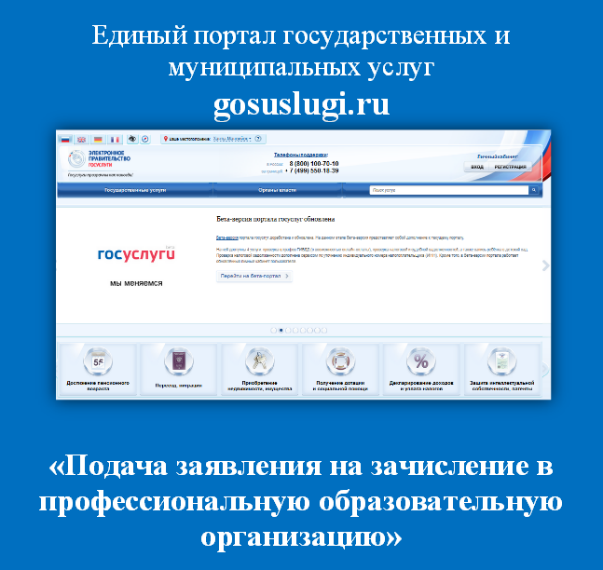 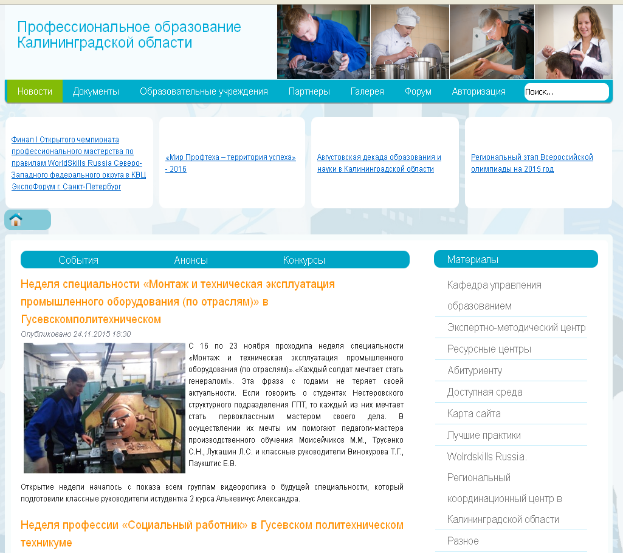 Список 50 НАИБОЛЕЕ ВОСТРЕБОВАННЫХ, НОВЫХ И ПЕРСПЕКТИВНЫХ ПРОФЕССИЙ
Список 50 НАИБОЛЕЕ ВОСТРЕБОВАННЫХ, НОВЫХ И ПЕРСПЕКТИВНЫХ ПРОФЕССИЙ
Комплекс мер, направленных на выявление и поддержку одаренных детей и молодежи
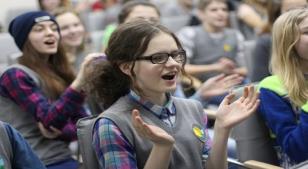 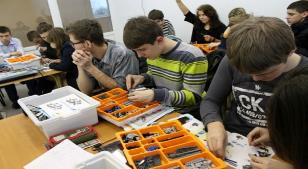 Строительство д/с г.Калинингра, 240 мест
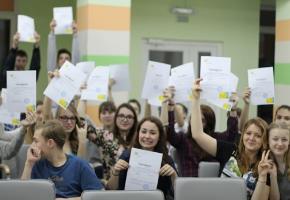 Вновь построенный д/с г.Мамоново, 100 мест
Олимпиадная подготовка школьников
Спортивная активность (сдача норм ГТО)
Центры тестирования ВФСК «ГТО»:
МАУ «Дворец спорта «Юность» (г. Калининград, ул. Маршала Баграмяна, д. 2);
МАУ ДО «Гусевская детско-юношеская спортивная школа» (г. Гусев, ул. Красноармейская, д.1);
Гусевское муниципальное культурно-спортивное учреждение «Стадион» (г. Гусев, ул. Красноармейская, д.11-а).
МАУ ДО ДЮСШ «Янтарь» (г. Зеленоградск, ул. Тургенева, д. 9-б)
Проведение зимних и летних фестивалей ВФСК ГТО среди обучающихся образовательных организаций в 2016-2017 у. г.
Зимний фестиваль: муниципальный этап (январь-февраль 2017 г.)
                                         региональный этап    (февраль 2017 г.).
2.   Летний фестиваль: муниципальный этап (май - июнь 2017 г.)
                                        региональный этап   (июль 2017 г.)

Официальный сайт ВФСК «ГТО» http:/gto.ru/
В 2016 году приняло участие более 2,5 тыс.школьников.
Знаки: «золотые» – 440, «серебряные» – 310, «бронзовые» – 146
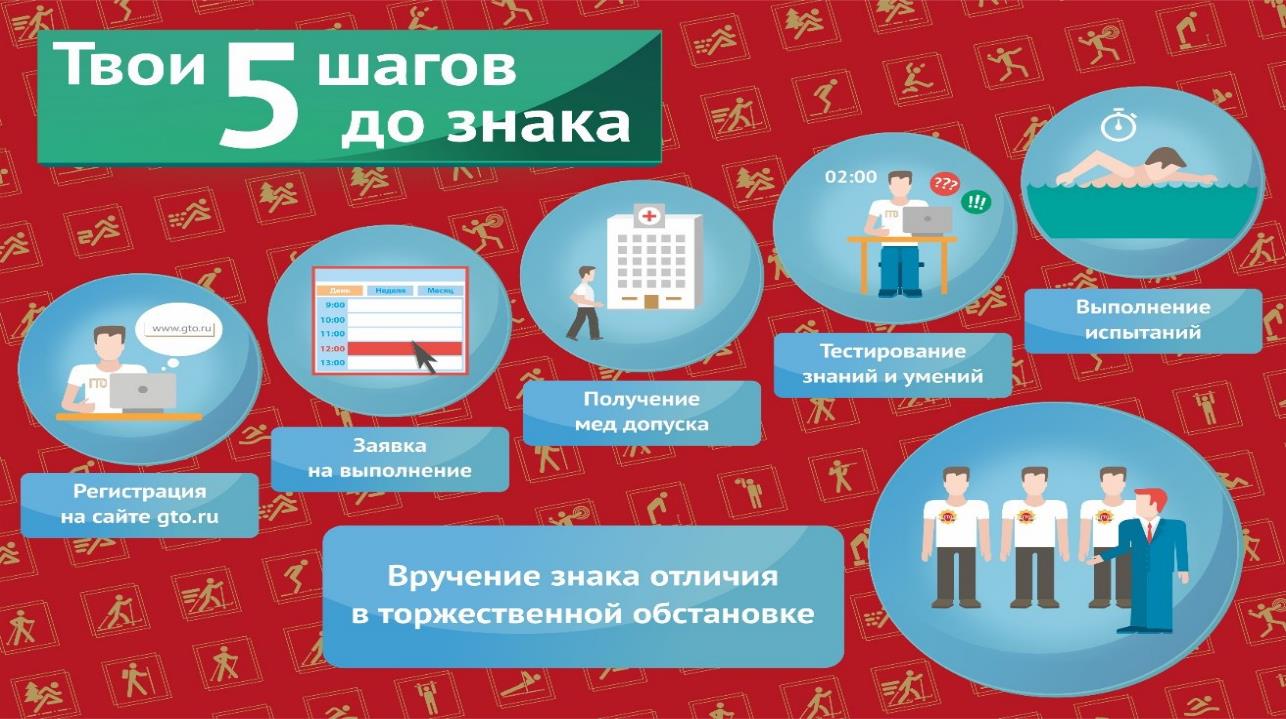 Волонтерская деятельность школьников
Доброволец -
человек, осуществляющий социально-полезную деятельность добровольно, безвозмездно, не получая за это материального вознаграждения
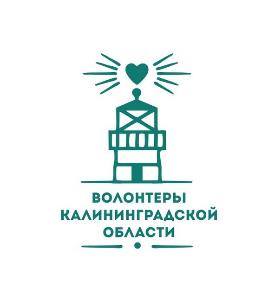 Направления волонтерства:
-   Культурное (фестивали, концерты, выставки, Музейная ночь);
Социальное (помощь пожилым, бездомным животным, донорство);
Экологическое (субботники, вторичное использование отходов);
Больничное (помощь детям, проходящим лечение в медучреждениях);
Спортивное волонтерство (Чемпионат мира по футболу-2018 – регистрация волонтеров - https://ems.fifa.com/volunteer/Login/RUSSIA/ )
www.dobro39.ru
vk.com/dobro39
тел. 570-452
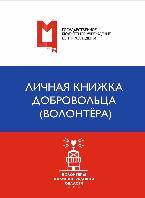 Личная книжка волонтера (ЛКВ) — документ, служащий для учета волонтерской деятельности и содержащий сведения о трудовом стаже волонтера, его поощрениях и дополнительной подготовке.
Наличие ЛКВ дает дополнительные баллы при поступлении в ВУЗы
Праздничные мероприятия
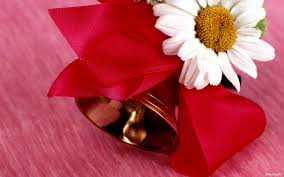 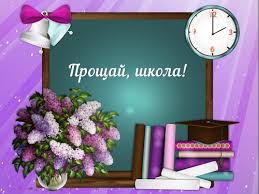 Последний звонок
25 мая 2017 года
Выпускной вечер
июнь 2017 года
Балл медалистов
июнь 2017 года